全民防灾应急手册（第七篇生态灾害紧急救援）
博富特咨询
全面
实用
专业
关于博富特
博富特培训已拥有专业且强大的培训师团队-旗下培训师都拥有丰富的国际大公司生产一线及管理岗位工作经验，接受过系统的培训师培训、训练及能力评估，能够开发并讲授从高层管理到基层安全技术、技能培训等一系列课程。
 我们致力于为客户提供高品质且实用性强的培训服务，为企业提供有效且针对性强的定制性培训服务，满足不同行业、不同人群的培训需求。
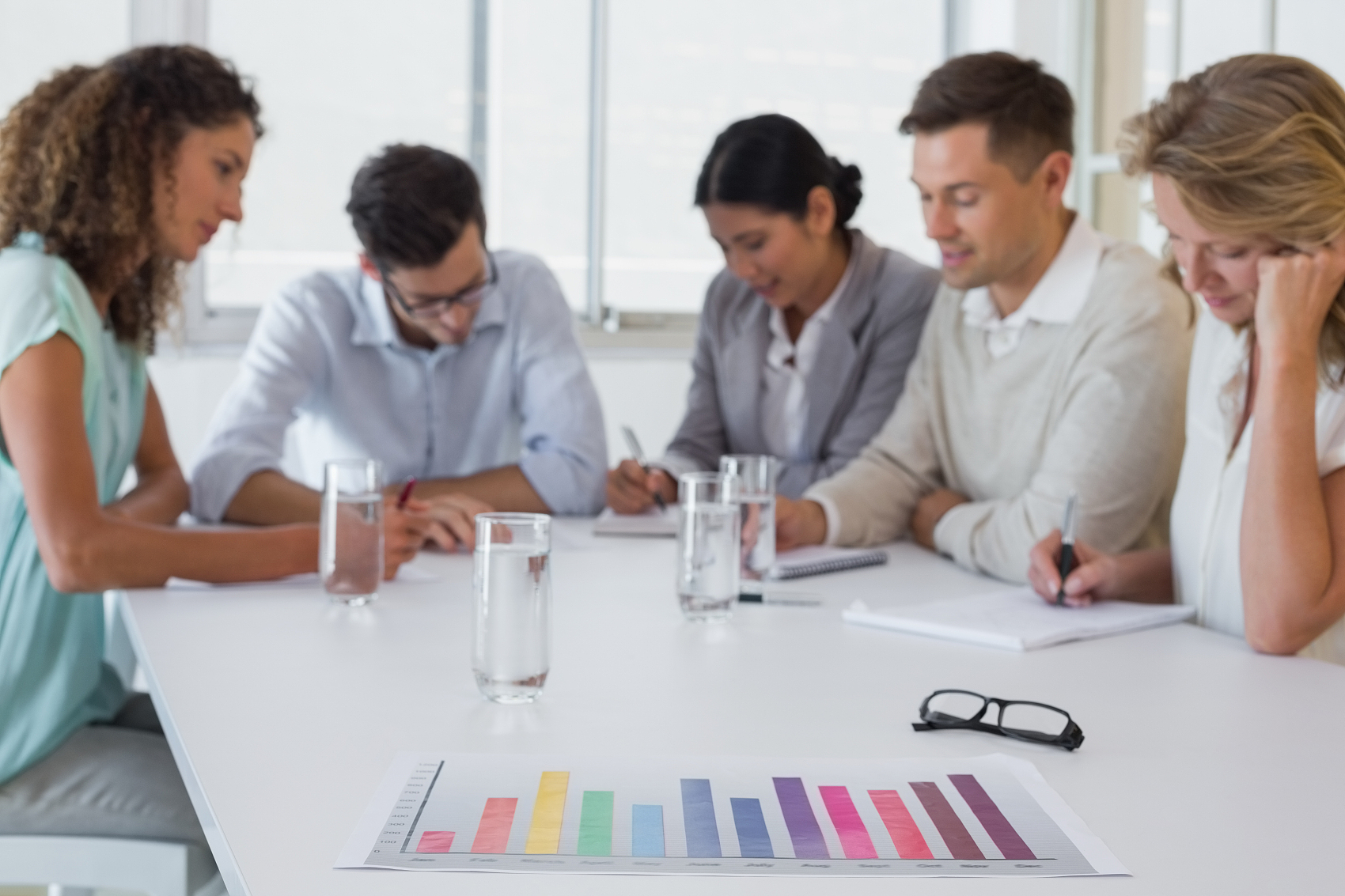 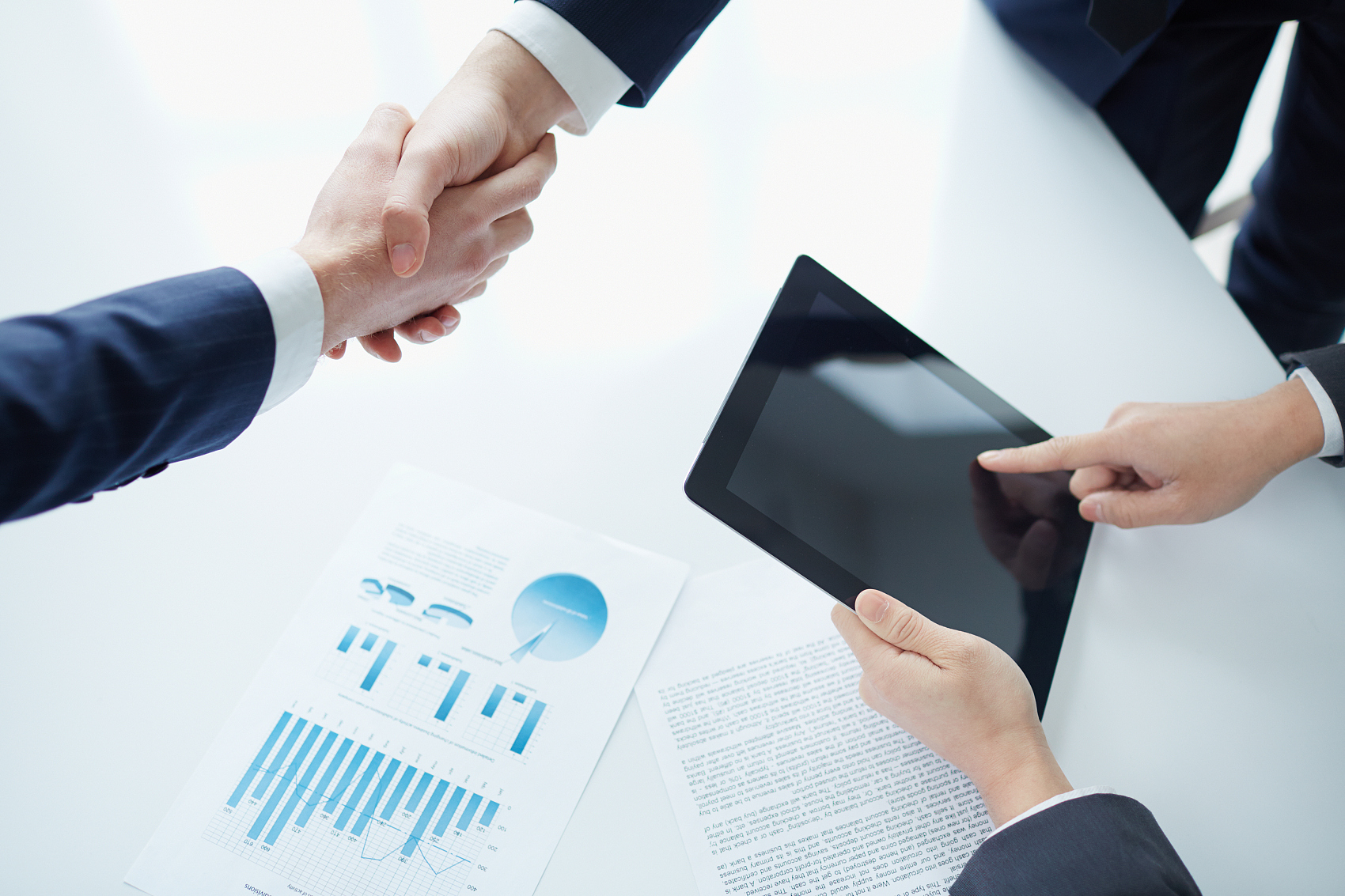 博富特认为：一个好的培训课程起始于一个好的设计,课程设计注重培训目的、培训对象、逻辑关系、各章节具体产出和培训方法应用等关键问题。
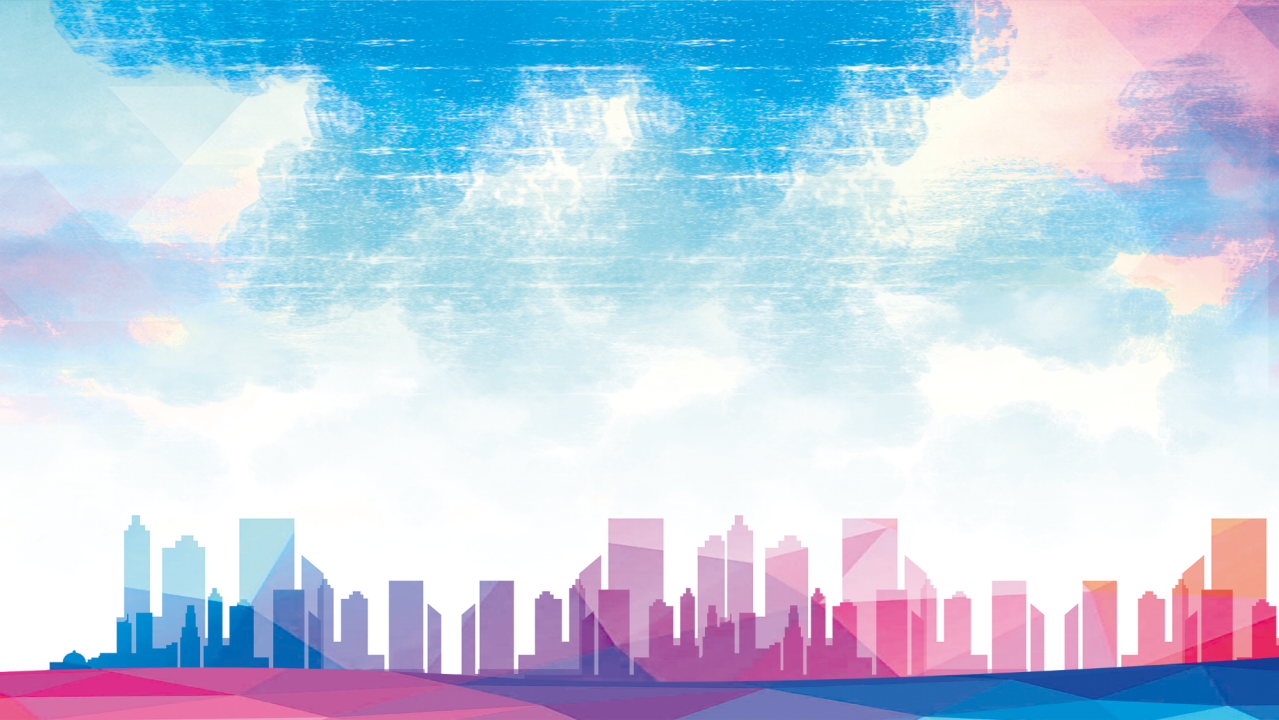 全民防灾应急手册（第七篇生态灾害紧急救援）
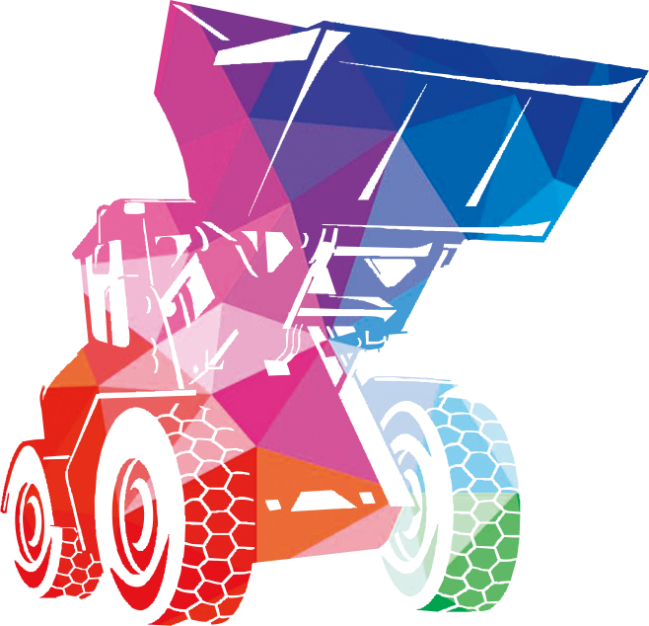 EHS微社区   关爱安全、把握明天
EHS微社区
2019.5
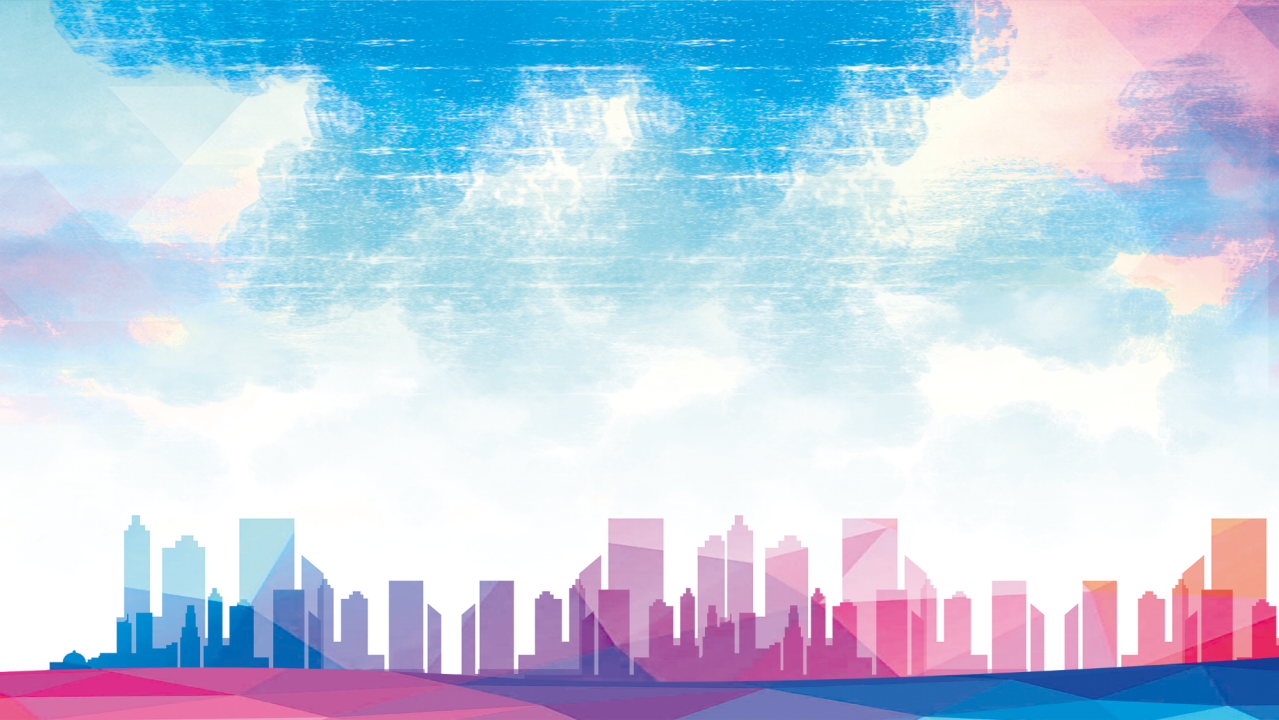 第七篇 生态灾害紧急救援
第七篇 生态灾害紧急救援
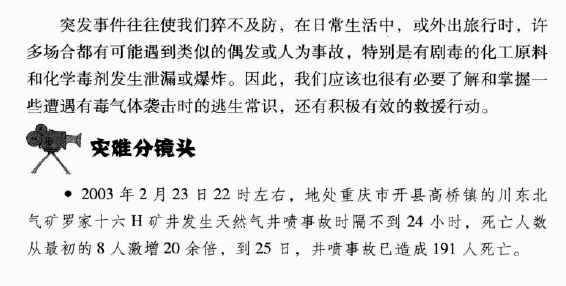 第一章 环境污染突发事件的紧急救援
一、装载着有毒化学液体的罐车倾倒怎么办
       遇到这种情况，闻到难闻气味要赶紧离开，千万不要现场围观。
       通知环保部门处理，情况没有确定不能饮用被污染的水。
       采取一切手段防止污染源扩大。
二、发生化工原料和化学毒剂泄露怎么办
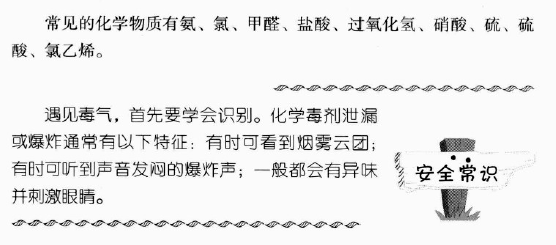 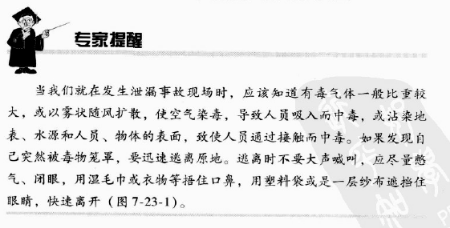 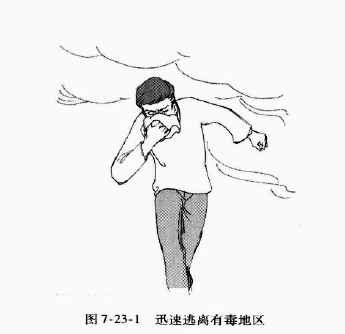 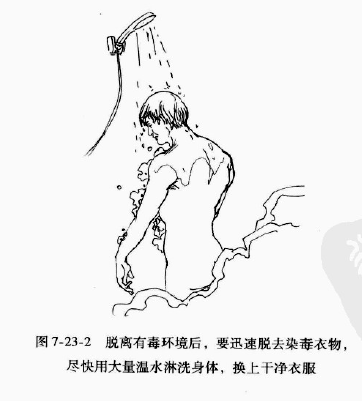 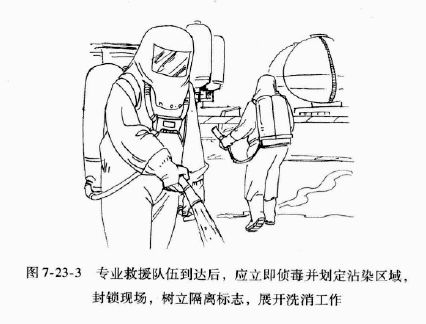 三、发生水源污染时怎么办
居民自己判断水源是否被污染，观察水的浊度，色度，臭味，肉眼可见物。
在接到政府正式发布的水源污染报道后，居民立即停用被污染的水
不相信小道消息
居民可以购买没有被污染的桶装水
有节水意识。水源污染警报没有解除前，节约用水。
接到政府正式通报后才能继续使用原来的供水系统。
四、房屋装修发生污染怎么办
装修房屋要注意大理石具有一定放射性，劣质家具释放大量苯，氨，重金属。
如何甄别装修材料是否环保
      购买品牌装修材料，选择正规厂家产品，看有没有正规检测报告，注意合理装修设计
家庭装修空气污染处理办法
       a. 注意自然通风
       b. 摆放绿色植物
       c. 使用空气质量调节器
       d. 请专业部门处理
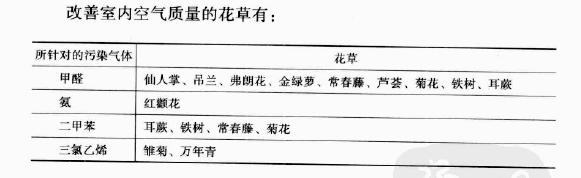 感谢聆听
资源整合，产品服务
↓↓↓
公司官网 | http://www.bofety.com/
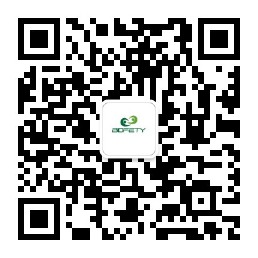 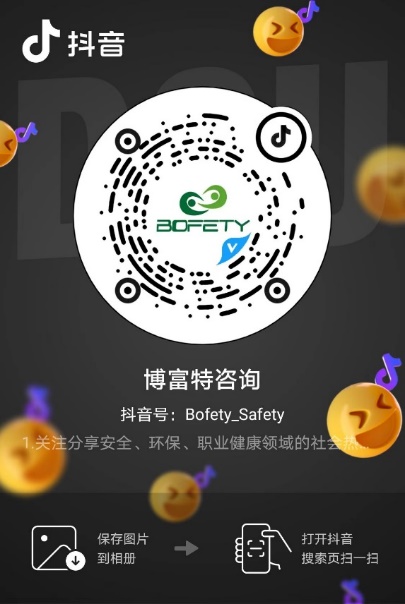 如需进一步沟通
↓↓↓
联系我们 | 15250014332 / 0512-68637852
扫码关注我们
获取第一手安全资讯
抖音
微信公众号